Математический диктант.Составные высказывания.
Л
И
И
Л
И
И
Л
И
На соревнования по лыжным гонкам приехало  5 команд по 14 девочек и 16 мальчиков в каждой. Сколько всего человек участвовало в соревнованиях?


Решение:
1способ (16+14)∙5=150 (человек)
2способ 16∙5+14∙5=80+70=150 (человек)
В одной группе 30 туристов, а в другой 60. Всех туристов рассадили поровну в 3 автобуса и повезли на экскурсию. Сколько туристов в каждом автобусе?
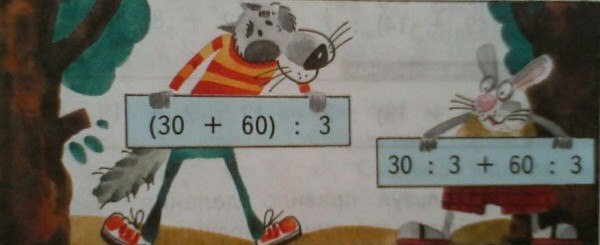 Тема урока:

«Деление суммы на число»

Научиться  делить  сумму на число.

Научиться выбирать удобный способ вычисления.
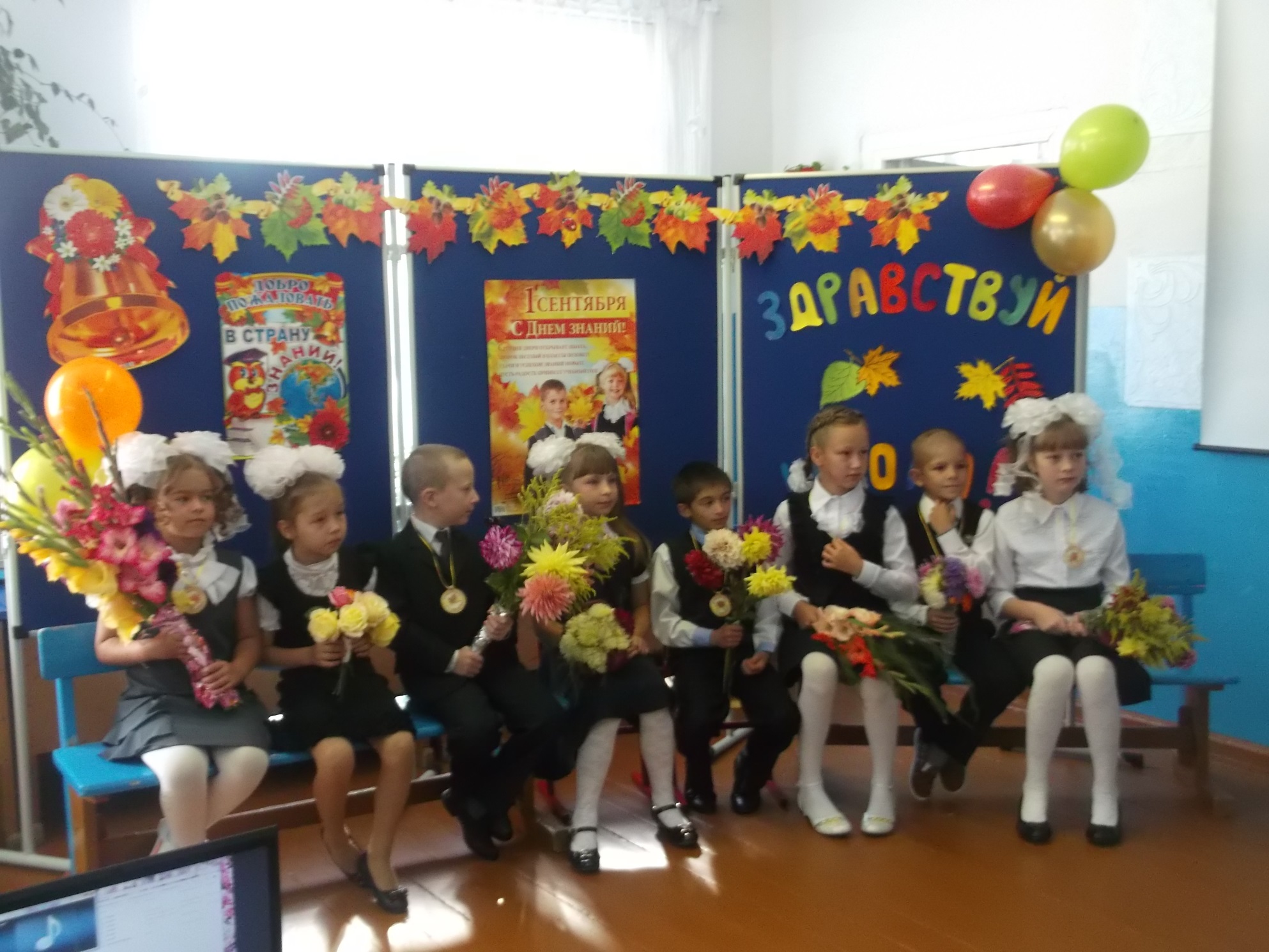 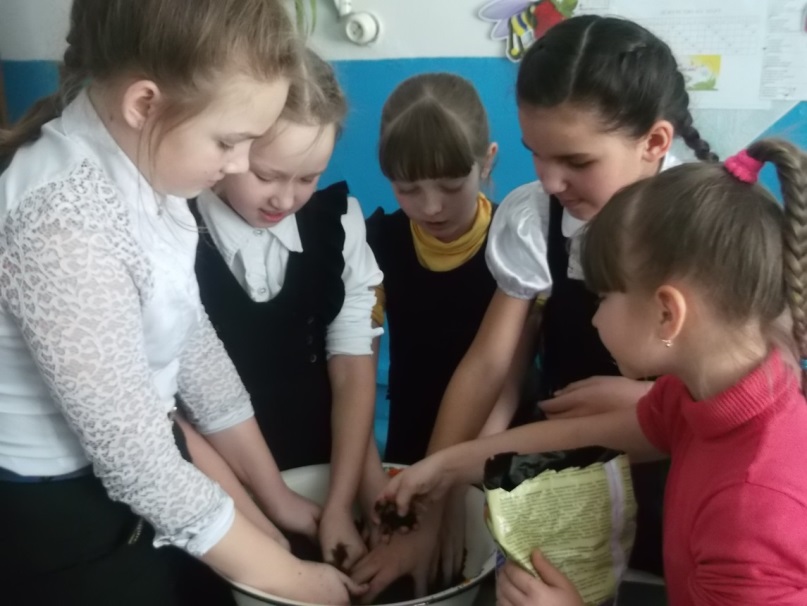 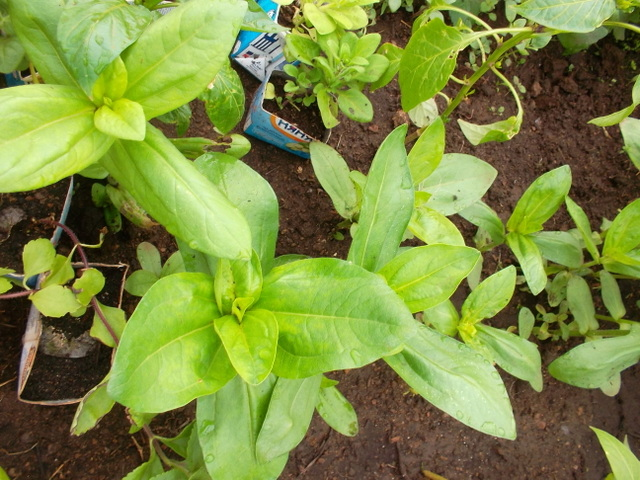 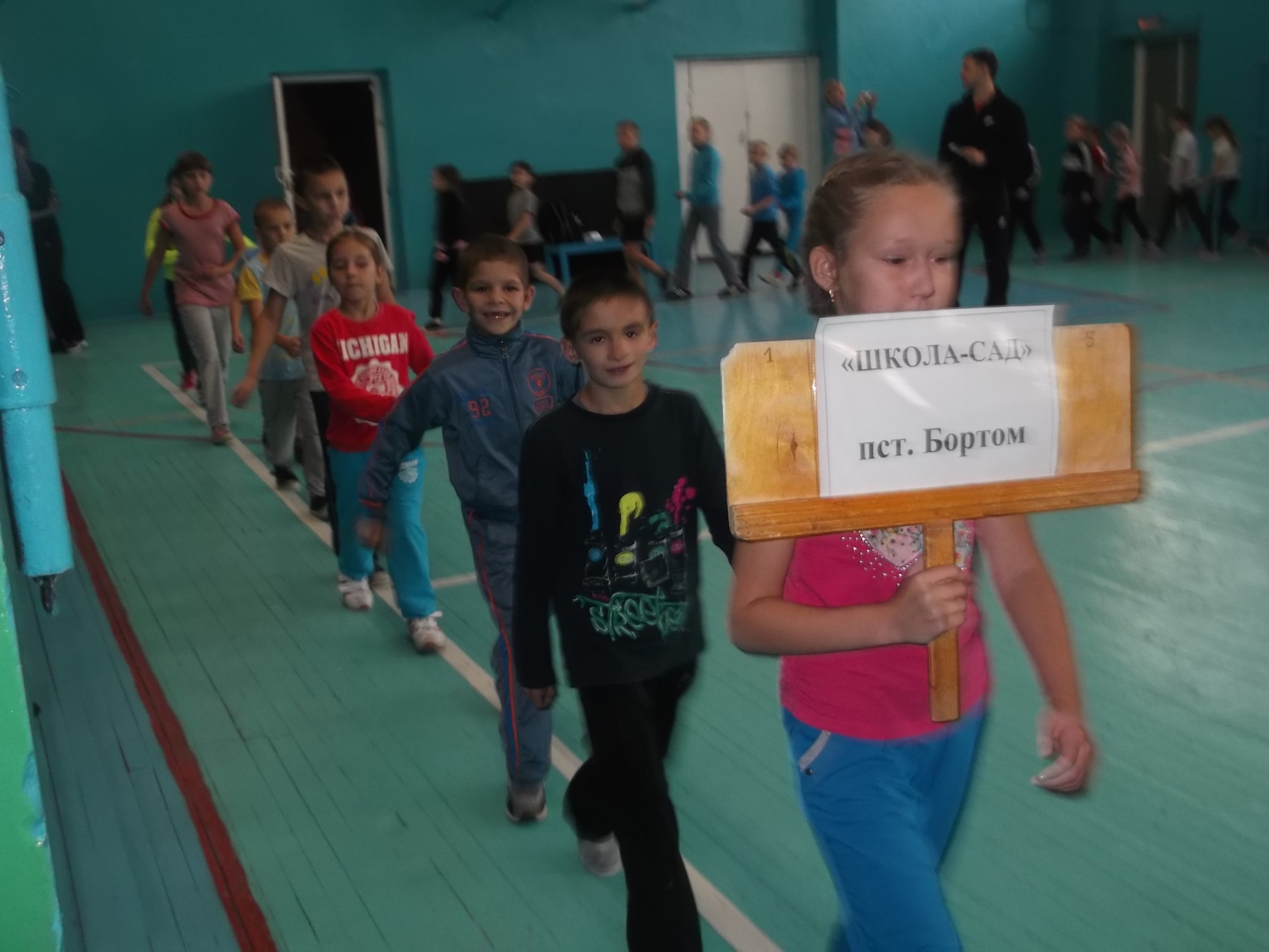 Домашнее задание:
По выбору:
-Учебник : стр.54 прочитать правило; №5

 РТ стр.35 №100
Спасибо за урок!